Nebezpečné (?) skupiny na internetu
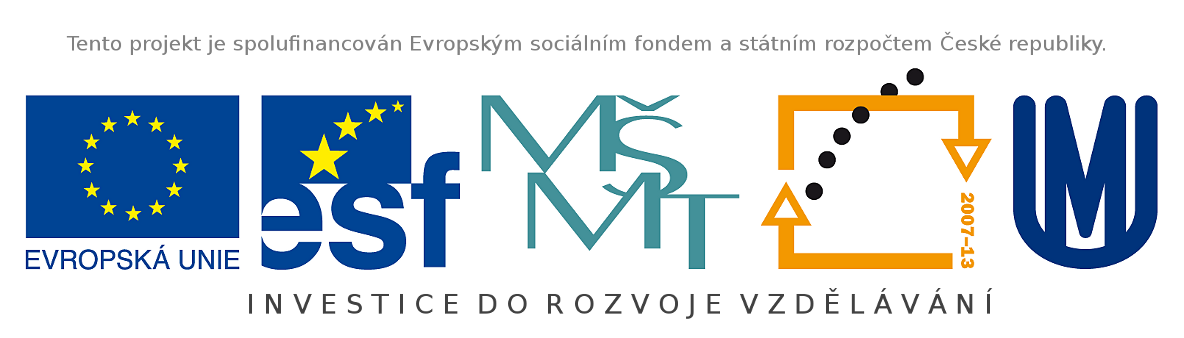 Nebezpečné skupiny
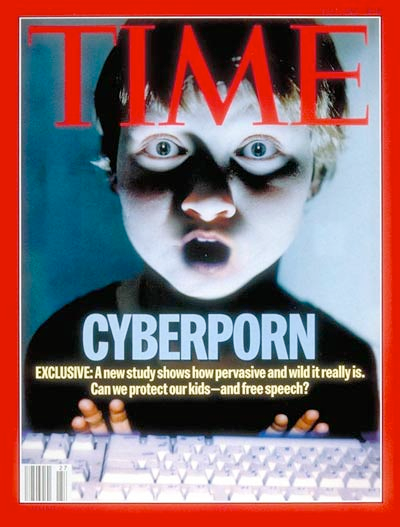 Internet je mnohdy pojímán jako nebezpečné prostředí
Častá morální panika
Především ze strany rodičů a vychovatelů
Šíření nevhodných obsahů 
pornografie, násilí
Time, 1995, citována „zjištění“ že 83,5 % online obrázků je pornografických
Online agrese a kyberšikana
Závislost, hry
Extremismus 
Ztráta soukromí, zneužití informací
Hacking a surveillance
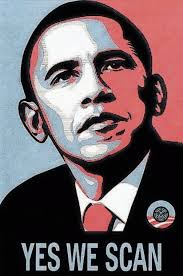 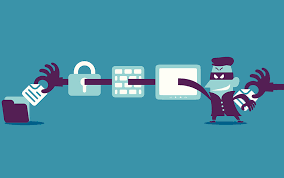 Nebezpečné skupiny
Co je potenciálně nebezpečné nelze jednoduše definovat
Jak to ovlivňuje rovinu
Fyzickou (zdraví)
Psychickou (stav, vývoj)
Nutnost zohlednit více rovin
Individuální
Společenské
Více otázek:
Legální
Legitimní 
Morální
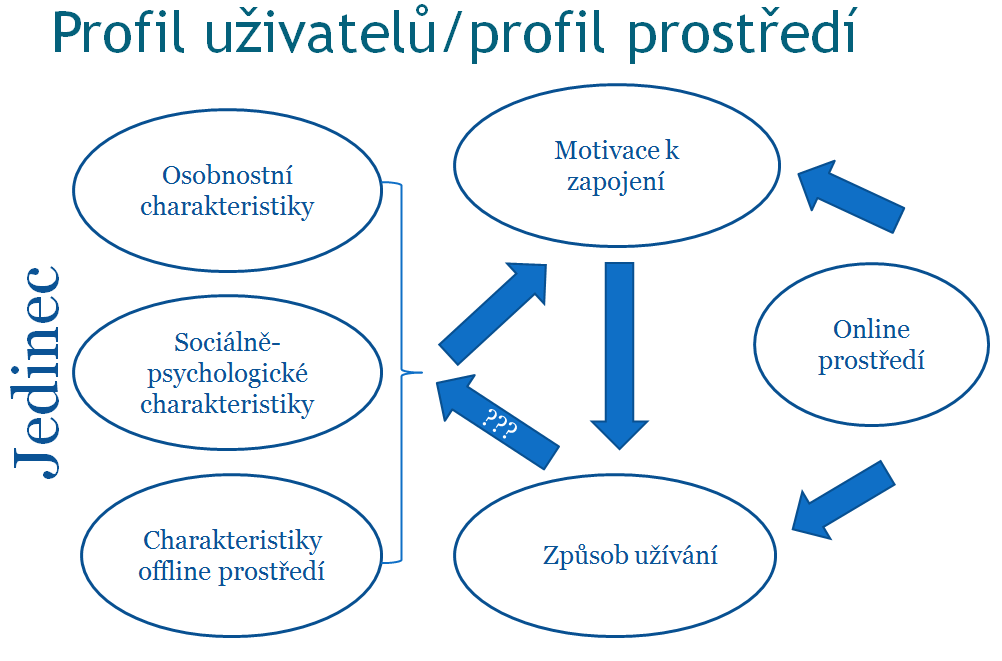 Nebezpečné skupiny
Opakování: Internet jako
„Anonymní“ prostředí
Fyzická distance
Disinhibované prostředí
Více či méně distinktivní od offline prostředí

Jak tyto faktory mohou zvyšovat rizika?
Nebezpečné skupiny
Disinhibice
Flaming, někdy velmi brutální příspěvky
Anonymita může podněcovat nebezpečné chování
Dětská pornografie
Plánování nelegálních akcí
Fyzická distance
Nevidíme reálné následky, snížená empatie
Agresivní chování
Distance a distinkce:
Propojenost s offline chováním – přenášení do celé online skupiny 
Odlišnost – chování, které by jinde nebylo tolerováno
Obojí např. xenofobie v hate sites
Nebezpečné skupiny
Normativní působení
specifická norma v rámci dané skupiny, kterou jedinec přijme jako „správnou“
Diskurz a argumentace
Podpora specifického hlediska (white supremacists)
Reciproční podpora
 - upevnění určitého chování i postojů
Výměna informací, materiálů
 - velmi snadné, rychlé, nelze jednoduše zamezit
Budování specifické sítě kontaktů
 - těžce nalezitelná, sledovatelná, zničitelná (přenosy do jiných prostředí)
Dřívější příklad: Otaku komunita
Specifické zaměření  - mnoho jinak nedostupných informací
Možnost věnovat se s druhými „marginálnímu“ zájmu 
Možnost získat oporu ve specifické oblasti a rozvíjet určité směřování identity
Která jindy může být až marginalizovaná
„Neviditelné členství“ – riziko?!?
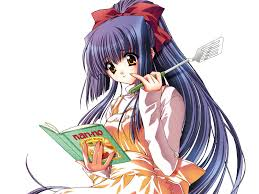 Příklady rizikových komunit
Typické nebezpečné komunity:

Pro-ana – a komunity zaměřené na „zdraví“

Extremistické komunity

Sebe-poškozující se
Pro-ana, pro-mia komunity
Propagace, podpora a společné sdílení a diskuse problému anorexie
Diskusní vlákna, chaty, tipy a doporučení, obrázky, další odkazy (Dias,200)
Velmi uzavřená komunita
Vůči out-groups – i vůči lékařům, nedůvěra, zpochybňování, posilování marginalizované identity
Výrazná sdílená skupinová identita
Anorexie – pro mnohé jako volba, životní styl; pro další komunita způsob jak se s nemocí vypořádat (Maková, 2012); ana a mia – silné metafory (Dias, 2003)
Témata: tipy a techniky, ana vs. anorexia nervosa, soc. podpora,  potřeba anorexie (Mulveen & Hepworth, 2006)
„Neviditelné členství“
Kontinuální existence online (hrozící relaps)
Pro-ana, pro-mia komunity
Mohou vznikat i na stránkách věnovaných zdraví, hubnutí (Mulveen & Hepworth, 2006)
Silné skupinové normy
velká míra sebe-odkrývání – konkrétní informace o váze (obrázky, deníkové záznamy, přesná čísla, míry, velikosti)
silná sociální opora
Specifický diskurz – vs. harm-reducing sites
„Clearly, what are described as ‘honest’ and unguarded discussions reflect the website as a safe place to express openly relationships with food, bodies and weight loss, without fear of recrimination and stigma that could be invoked in more public spaces“ (Mulveen & Hepworth, 2006, s. 289)
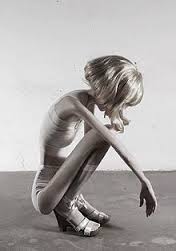 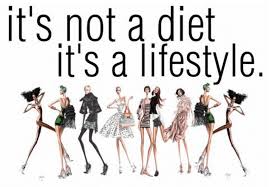 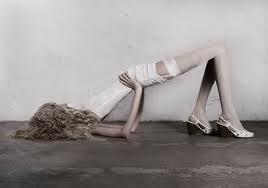 Hate-sites
Předsudek – negativní stereotyp, připravený negativní postoj vůči určité skupině lidí
Poměrně velká prevalence hate groups oproti skupinám zaměřeným proti nim
SIDE – otázka sebe-prezentace a anonymity (Douglas, 2007)
	Kdo je out-group? 
 Specifický diskurz – racionalizace předsudků
Moral disengagement (Bandura)
Spíše rétorická povaha než přímé volání k akci – není jednoduché tomuto zabránit (internet a svoboda projevu)

I to ale záleží na offline podmínkách - cyberdjihad
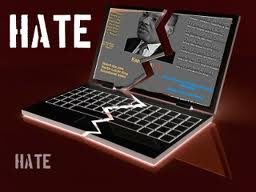 Example: https://www.stormfront.org/
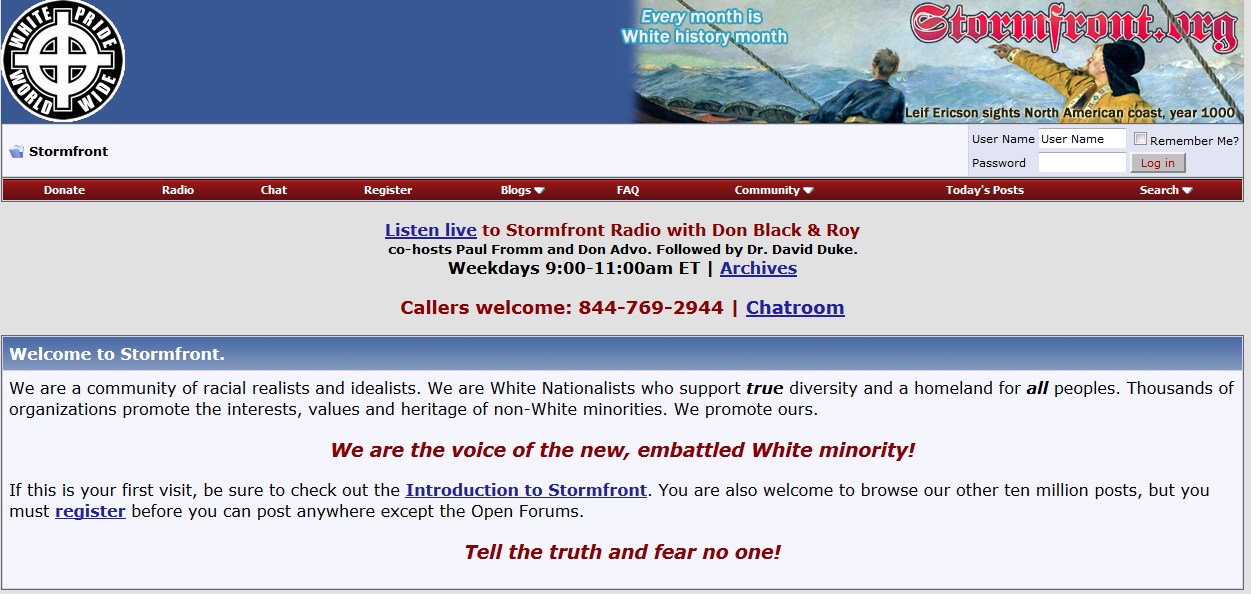 Pornografické stránky a sítě
Z části normální fenomén
Může sloužit i k sexuální výchově
Obyčejné uspokojování potřeb
I u jinak stigmatizovaných jedinců

Problém – dětská pornografie, nelegální praktiky

Otázka – technologie jako 
možnost uspokojit potřebu bez „skutečných důsledků“?
stupňování problému?

Další nebezpečná chování: cyberstalking, cyberharassment, cybergrooming
Kyberšikana a hate speech
Kyberšikana - Problém diskutovaný hlavně v adolescenci
Útoky které (Tokunaga, 2010):
1) jsou agresivní a záměrně ubližující (uskutečňované individuálně nebo skupinou)
2) jsou opakované a déletrvající (i když…)
3) staví oběť do situace, v níž se online útokům nedokáže bránit (mocenská nerovnováha)
4) se odehrávají prostřednictvím internetu či mobilních telefonů
5) oběť vnímá jako zraňující
Může být součást existujících komunit
„Normální komunita“ se může stát poměrně nebezpečnou pro určité jedince
Hate speech – obdobná kritéria , ovšem zaměřena na kolektivní identitu
Nebezpečné skupiny
Většinou nelze jednoznačně říci, která skupina je nebezpečná
	V jakém smyslu? Pro koho? Za jakých podmínek?
Dosud – uzavřené, vyhraněné skupiny

Časté ale také velmi rychlé (relativně prchavé) tvoření skupin a skupinových projevů reagujících na specifickou situaci

Na globální i lokální úrovni

Prezidentské volby 2016
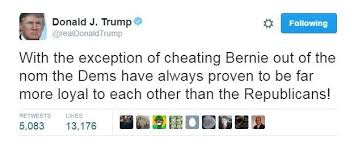 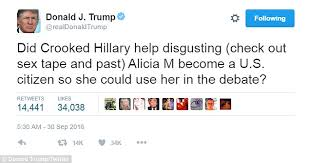 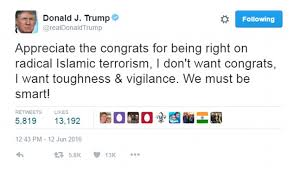 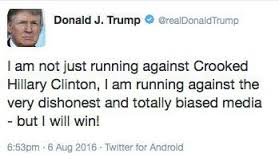 "When Mexico sends its people, they're not sending their best. They're not sending you. They're not sending you. They're sending people that have lots of problems, and they're bringing those problems with us. They're bringing drugs. They're bringing crime. They're rapists. And some, I assume, are good people."
Online obtěžování na kolektivní úrovni
Fotografie a videa celebrit, politiků - určitých autorit 
	
Velká viralita
Není účinná obrana
	velmi silný diskurz oprávněnosti
	„oběť si to zaslouží“ (diskurz klasické šikany)
	komplikované hodnotit – veřejný projev nesouhlasu, svoboda 	projevu
	„pozitivní“ příklady? – např. anti-fašistická kampaň
	pojímání oběti jako veřejné postavy, ikony – chybí pojetí 	individuality, empatie, vnímání dopadů
Otázka: U koho sami ne/přepošlete „vtipné“ video?
Eugenia Cooney is YouTube user with nearly 900,000 subscribers
She frequently makes videos centered on beauty products and style.

About 18,000 people signed a Change.org petition, which has since been taken down, called on YouTube to temporarily ban  Eugenia Cooney from the platform. The petition claims that Cooney "has a serious medical condition and needs to seek help."
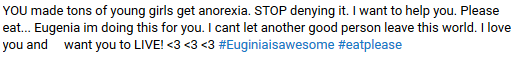 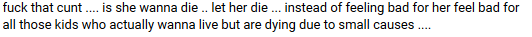 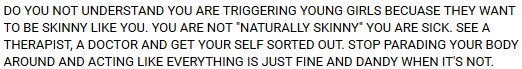 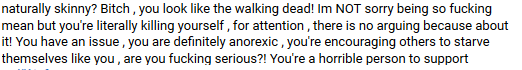 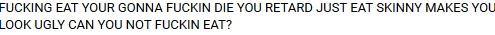 „Davové chování“ online
Každý z nás se může stát členem potenciálně nebezpečné skupiny či hnutí
Specifický cíl, úkol
Nejlépe spojený se silnými emocemi a specifickým diskurzem („obrana státu“)
Může vést k pozitivním činům (online nadace, podpora obětím povodní, atd.)
Podobně ale i k velmi agresivním akcím
Skupiny narušující soukromí/online bezpečnost
Další příklad potenciálně nebezpečných skupin působících na a prostřednictvím internetu
Hackers
Firmy
Národní a globální úroveň – surveillance

Hacking – i pozitivní dopady
Mulveen, R., & Hepworth, J. (2006). An interpretative phenomenological analysis of participation in a pro-anorexia internet site and its relationship with disordered eating. Journal of health psychology, 11(2), 283–96. doi:10.1177/1359105306061187
Chesley, E. B., Alberts, J. D., Klein, J. D., & Kreipe, R. E. (2003). Pro or con? Anorexia nervosa and the Internet. Journal of Adolescent Health, 32(2), 123–124.
Dias, K. (2003). The ANA sanctuary: Women’s pro- anorexia narratives in cyberspace. Journal of Inter- national Women’s Studies, 4(2). Available at http://www.bridgew.edu/depts/artscnce/jiws/April03
Tokunaga, R. S. (2010). Following you home from school: A critical review and synthesis of research on cyberbullying victimization. Computers in Human Behavior, 26, 277-287.
Douglas, K. M. (2007). Psychology, discrimination and hate groups online. in Joinson, A. (Ed.). Oxford handbook of internet psychology. Oxford University Press, Oxford.